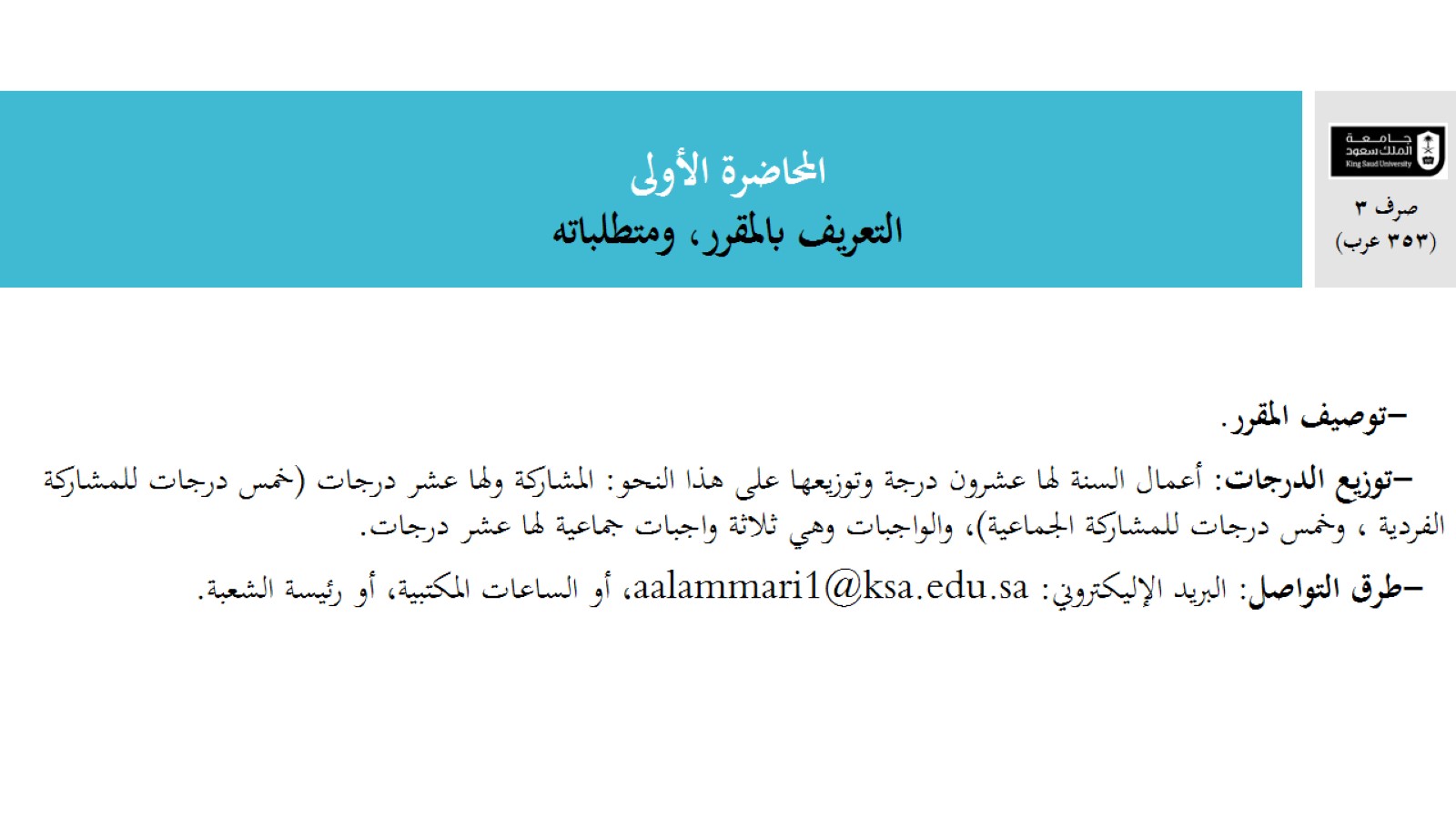 المحاضرة الأولى التعريف بالمقرر، ومتطلباته